Конфлікти
Типологія конфліктів
Конфлікт
Конфлікт - зіткнення протилежних інтересів і поглядів,напруження і крайнє загострення суперечностей, що призводить до активних дій, ускладнень, боротьби, що супроводжуються складними колізіями.
Проблема наявності в суспільстві конфліктних відносин є досить серйозною, оскільки вони за визначених умов спроможні призвести до розвалу суспільства.
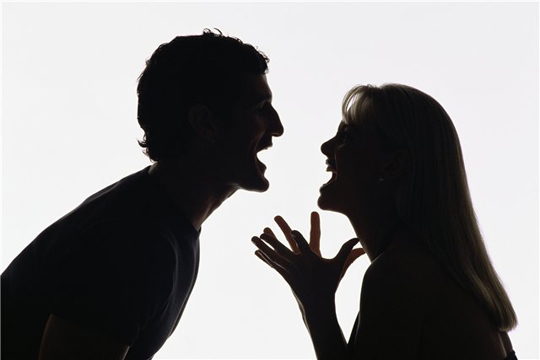 Класифікація конфліктів
Причини конфліктів
Стадії протікання конфлікту
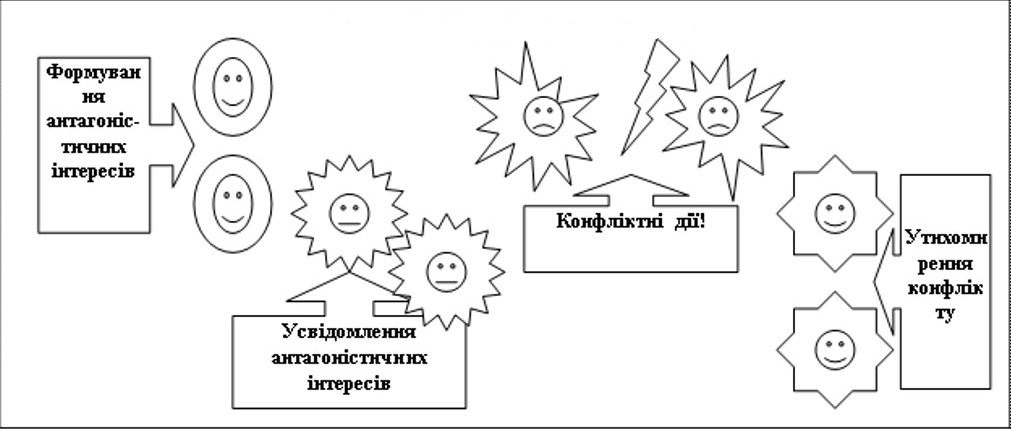 Дякуємо за увагу!